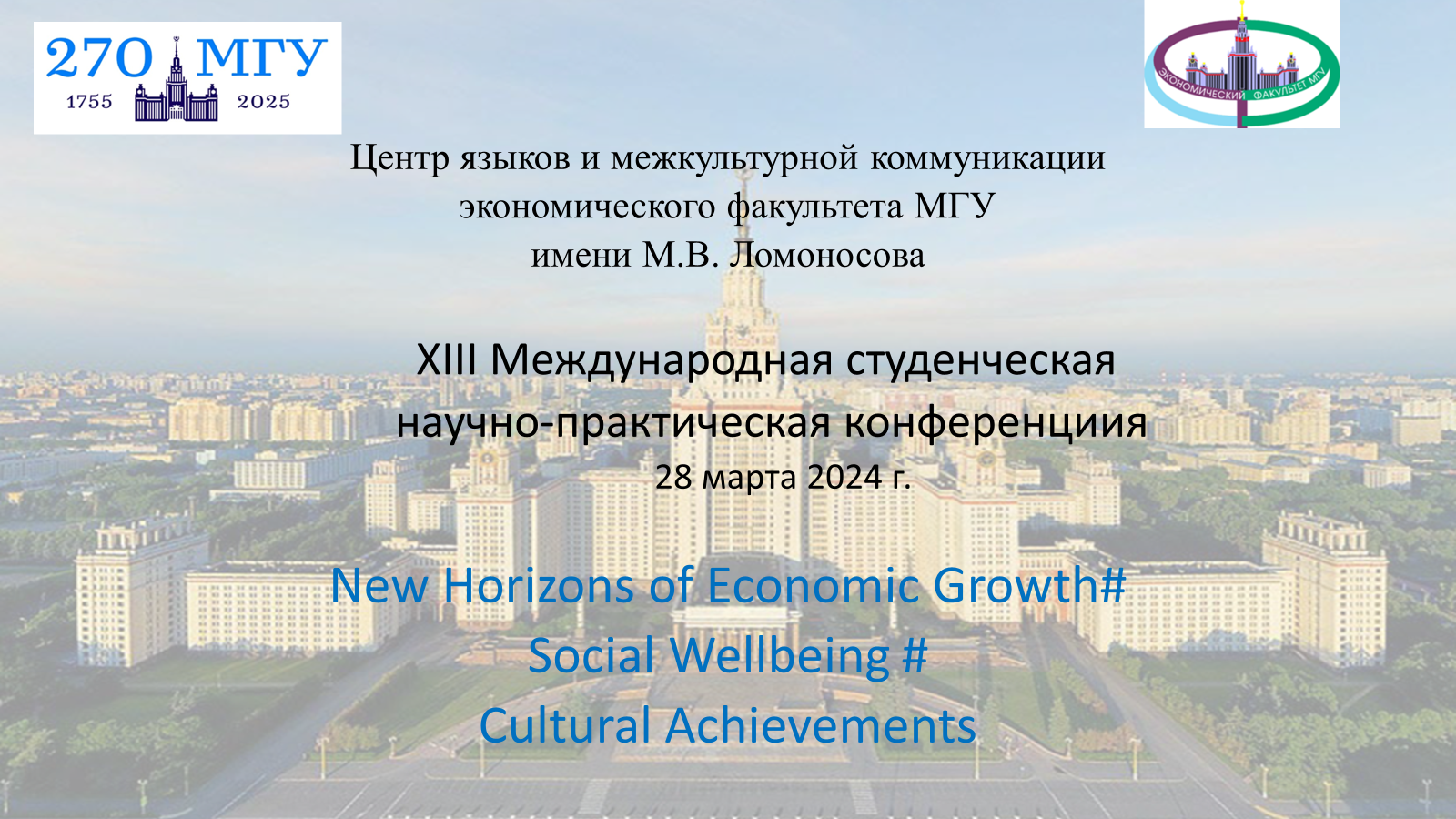 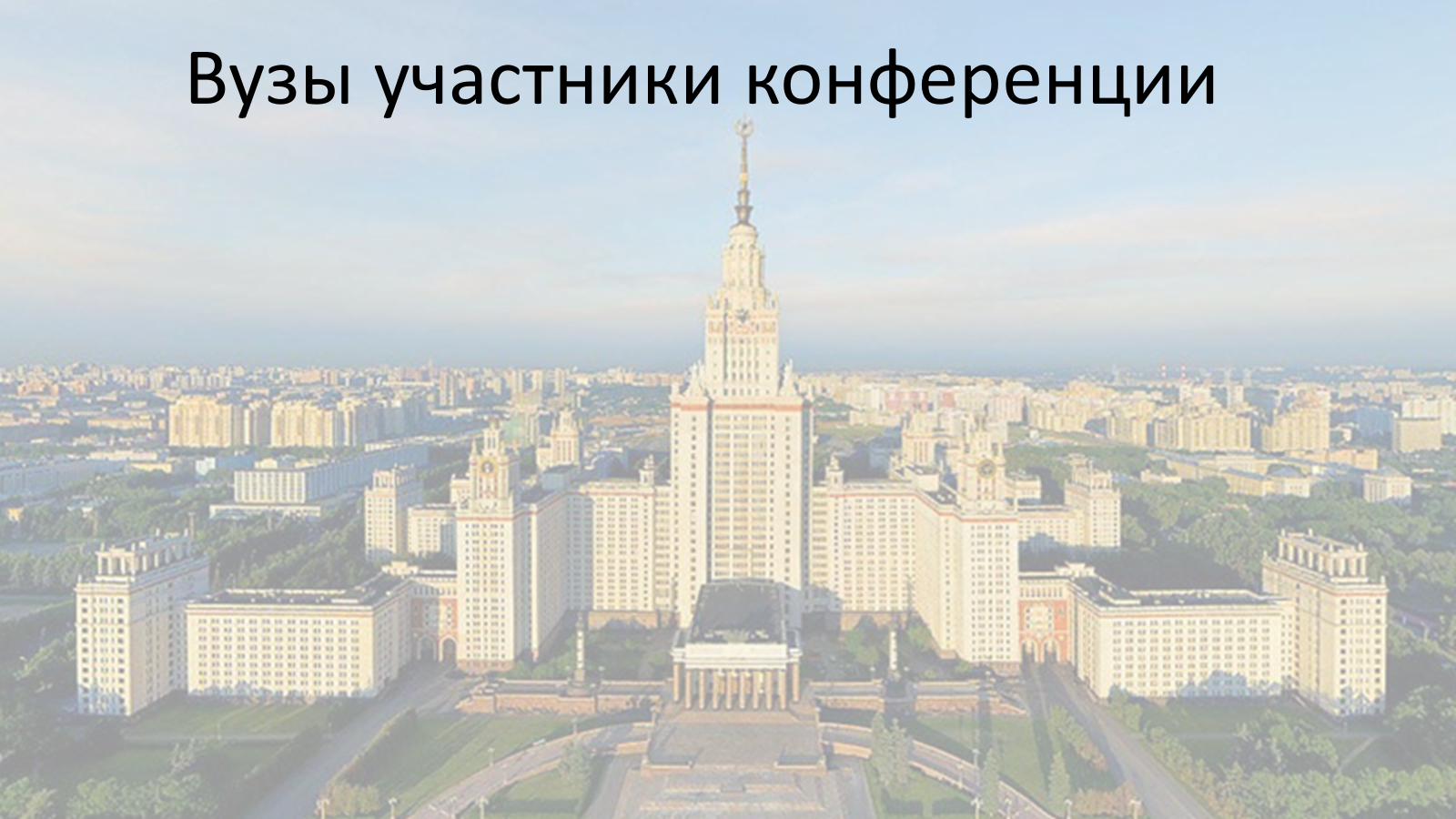 ЭФ МГУ имени М.В. Ломоносова
Уральский Федеральный Университет
Северо-Кавказский федеральный университет 	
РАНХиГС
Институт Стран Востока
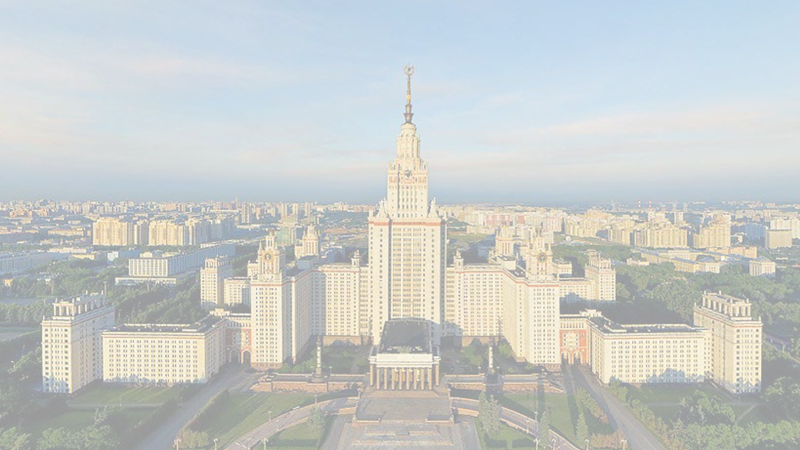 ИСАА МГУ имени М.В. Ломоносова
РЭУ им. Г.В. Плеханова
Финансовый Университет при Правительстве РФ
НИУ ВШЭ, Высшая Школа Бизнеса  
РГАУ-МСХА имени К.А. Тимирязева
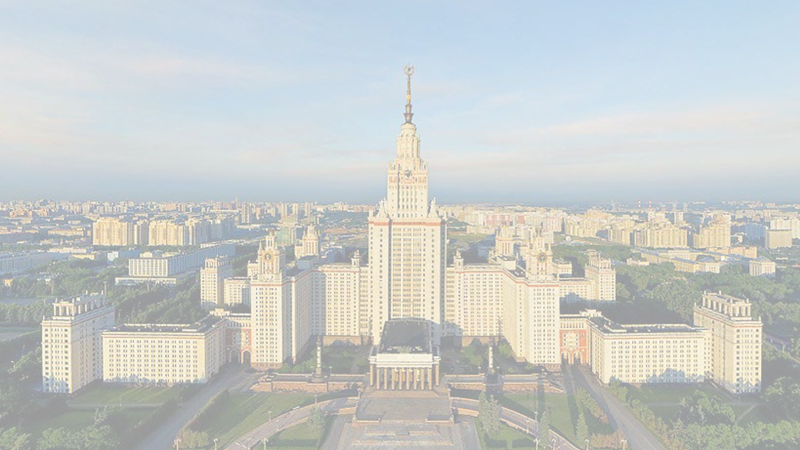 Южный Федеральный Университет, ИУЭС
Всероссийская Академия Внешней Торговли
МИФИ,  Институт финансовых технологий и экономической безопасности
МГИМО МИД России, Факультет МЭО
МГСУ